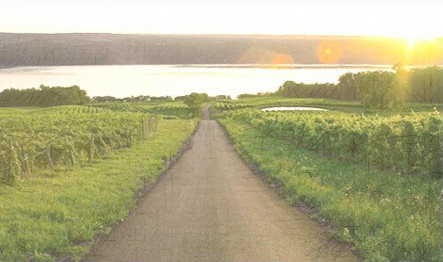 The DeVine Char Project
Biochar Use for 
Finger Lakes 
Vineyards
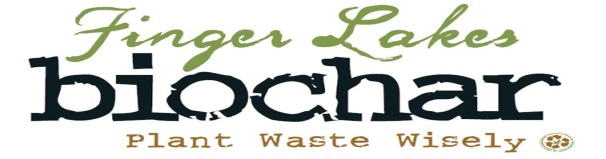 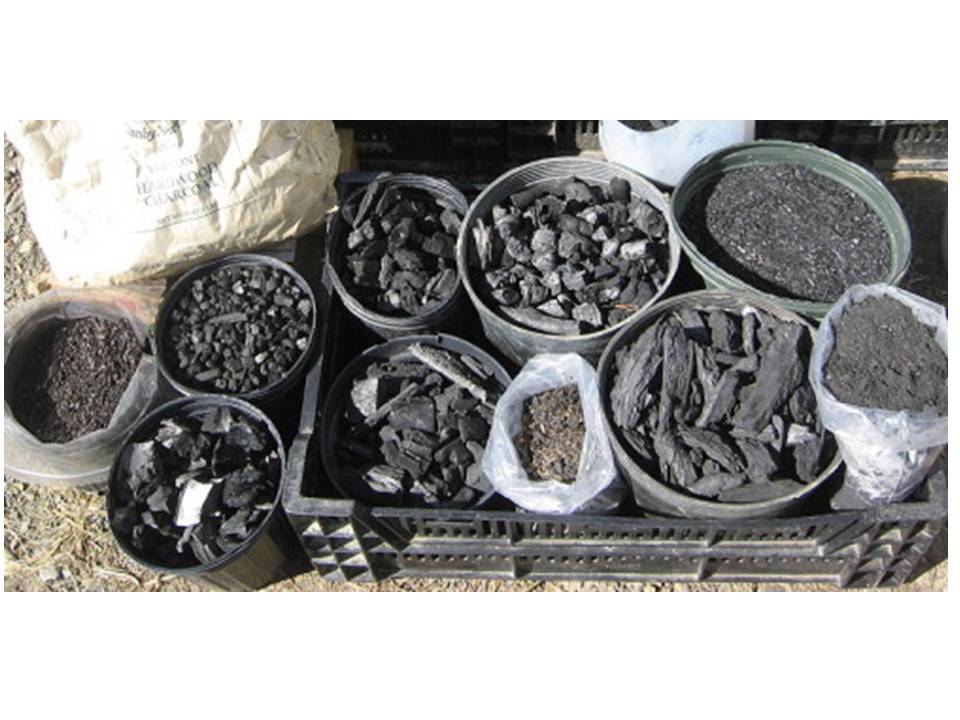 The Carbon Family
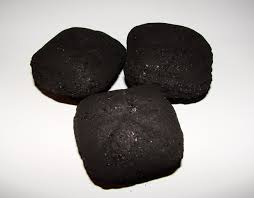 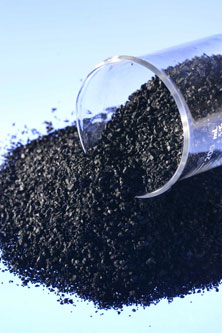 What is Biochar?
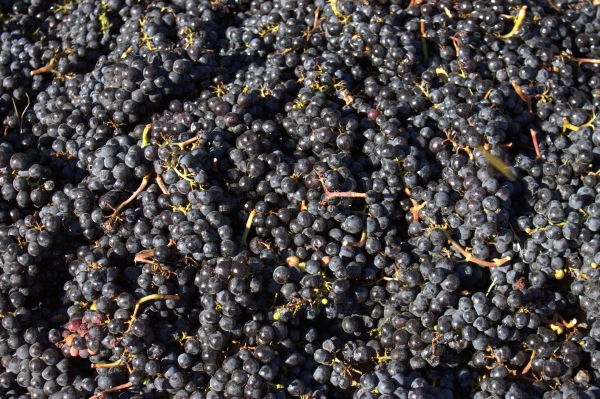 Increasing costs for off-vineyard inputs for nutrient management
Yield variability within vineyards
Increasing variability of precipitation
Pest control
Soil compaction
Soil erosion
Nutrient Leaching can impact local water bodies
Challenges Faced by Vineyards 
in the Finger Lakes
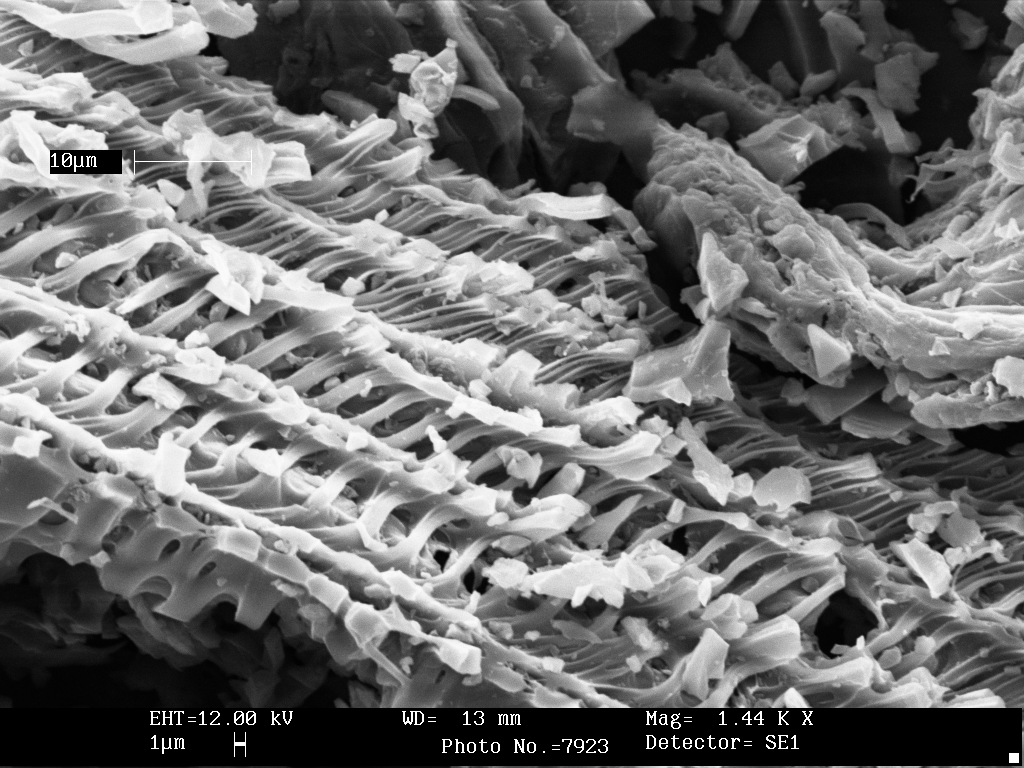 1.  Reduce need for certain off-vineyard purchases2.  Improve yield consistency within a vineyard or block.3.  Improve internal water drainage and water holding  
     capacity of soil.4.  Improve YAN.5.  Improve cation exchange capacity within the soil.6.  Combining biochar with grape pomace will accelerate    
	composting and reduce leaching.7.  Improve microbial activity in soils8.  Add nutrients to the soil organically.9.  Reduce nutrient leaching.10. Optimize waste biomass (vine prunings, old vines).11. Improve root growth.12. Improve vineyard floor management13. Improve bulk density of soil and reduce compaction.14. Reduce soil acidity (improve pH).15. Neutralize toxins in soils.
A Proposal for how Biochar might
Contribute to Sustainable Viticulture
1. Reduce off-vineyard inputs
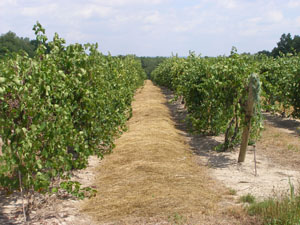 Many FL vineyards add straw bales to every other row to improve OM. Due to drought, the cost of round bales increased nearly 100% in 2013 in the Finger Lakes. ($115 - $150 per bale)
Biochar  provides long term stable organic material.
Photo by Tim Martinson, Cornell University.
2. Improve Yield Consistency
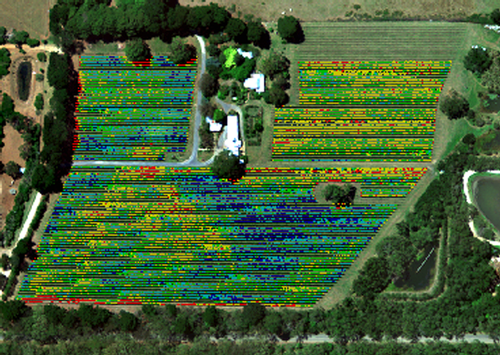 Maximizing yield is not generally a primary goal for wine grapes and in fact vines are heavily pruned to control yield.  However yield per vine within plots is often highly variable.  Improved yield consistency would provide sustainable increases in tons per acre.
Targeted biochar application can provide an attractive precision viticulture tool.
3. Improve Drainage & Water Holding Capacity
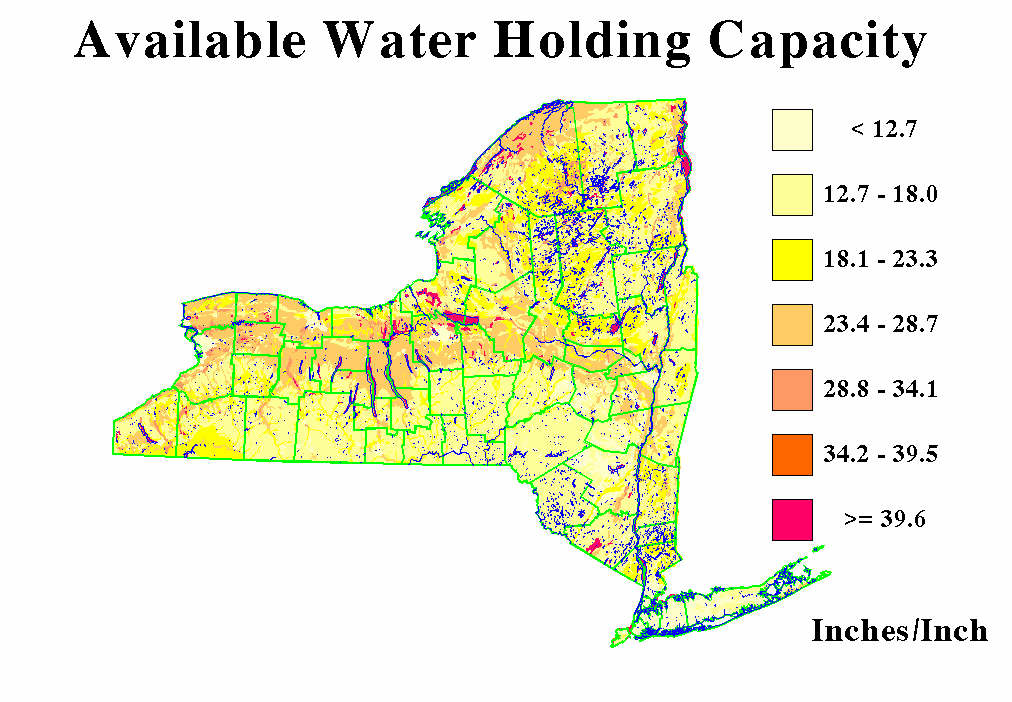 Source: http://web.pppmb.cals.cornell.edu/seem/magarey/Vinesite/avail.htm
Annual precipitation rates for NYS have increased by 3.3” over the past 100 years, with 67% increase in 2” rain events.  However precipitation in late summer/fall is decreasing.  The Finger Lakes has experienced droughts in both of the past two years.
Biochar helps clay soils drain better and helps sandy soils hold up to 60% more water.
[Speaker Notes: http://www.nativerevegetation.org/learn/manual/ch_5.aspx

http://web.pppmb.cals.cornell.edu/seem/magarey/Vinesite/avail.htm

http://www.nrcc.cornell.edu/climate_change/climate_ny.pdf

http://news.rice.edu/2012/03/22/cooking-better-biochar-study-improves-recipe-for-soil-additive/]
4. Improve YAN
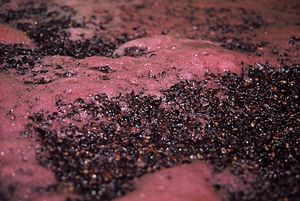 Yeast assimilable nitrogen (YAN) is critical for fermentation and is often low in NY musts requiring winemakers to add nitrogen in the form of DAP. 
A recent study in Italy found vineyards that applied biochar showed YAN increases of 38%
Reference: Niggli, C., Schmidt, H.P.  2012/01. Biochar in European Viticulture: Results of the Season 2011. Ithakajournal. [Internet] Available from: http://www.ithaka-journal.net/pflanzenkohle-im-europaischen-weinbau-ergebnisse-2011?lang=en
[Speaker Notes: http://www.reeis.usda.gov/web/crisprojectpages/0223782-multi-state-evaluation-of-winegrape-cultivars-and-clones.html

http://www.winesandvines.com/template.cfm?content=113933&section=features]
5. Improve Cation Exchange Capacity
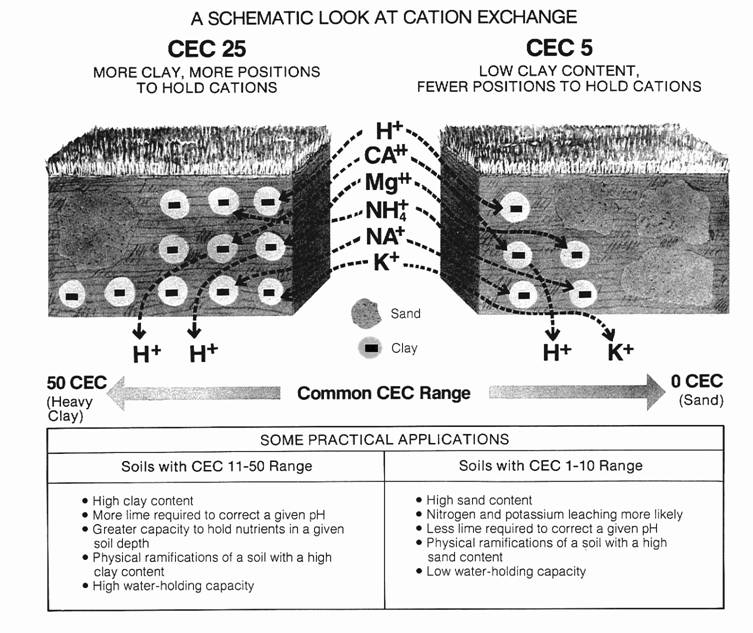 CEC impacts the soils ability to store plant nutrients.  
Increasing CEC is related to:
Increased OM
Increased pH
Increased clay particles*
Most biochars have strong surface charge, high pH and many (not all) have high level of recalcitrant carbon
Source: http://www.spectrumanalytic.com/support/library/ff/CEC_BpH_and_percent_sat.htm
6. Improve Pomace Compost
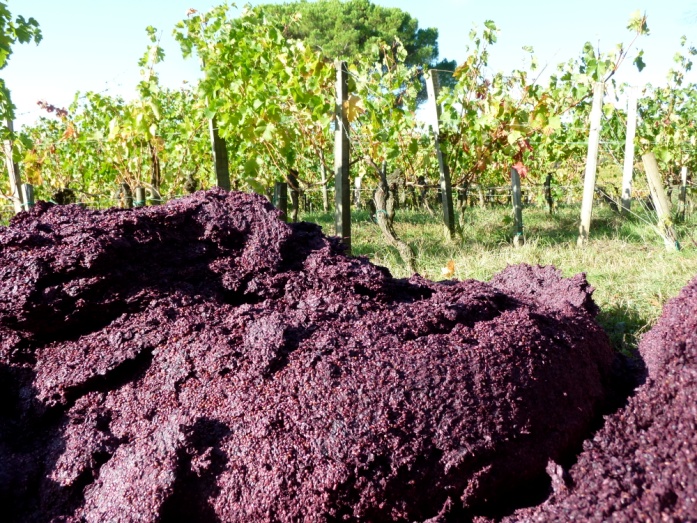 Grape pomace has significant nutrient content and is often applied to vineyards after composting.  However it is generally very acidic which may not be good for acidic soils.  Low pH also slows down decomposition.  Also significant nutrients leach out and are lost during composting.
Adding biochar will likely improve pH, facilitate composting and reduce leaching.
[Speaker Notes: http://www.arec.vaes.vt.edu/alson-h-smith/grapes/viticulture/extension/growers/documents/composting-grape-pomace.pdf]
7. Improve Microbial Activity
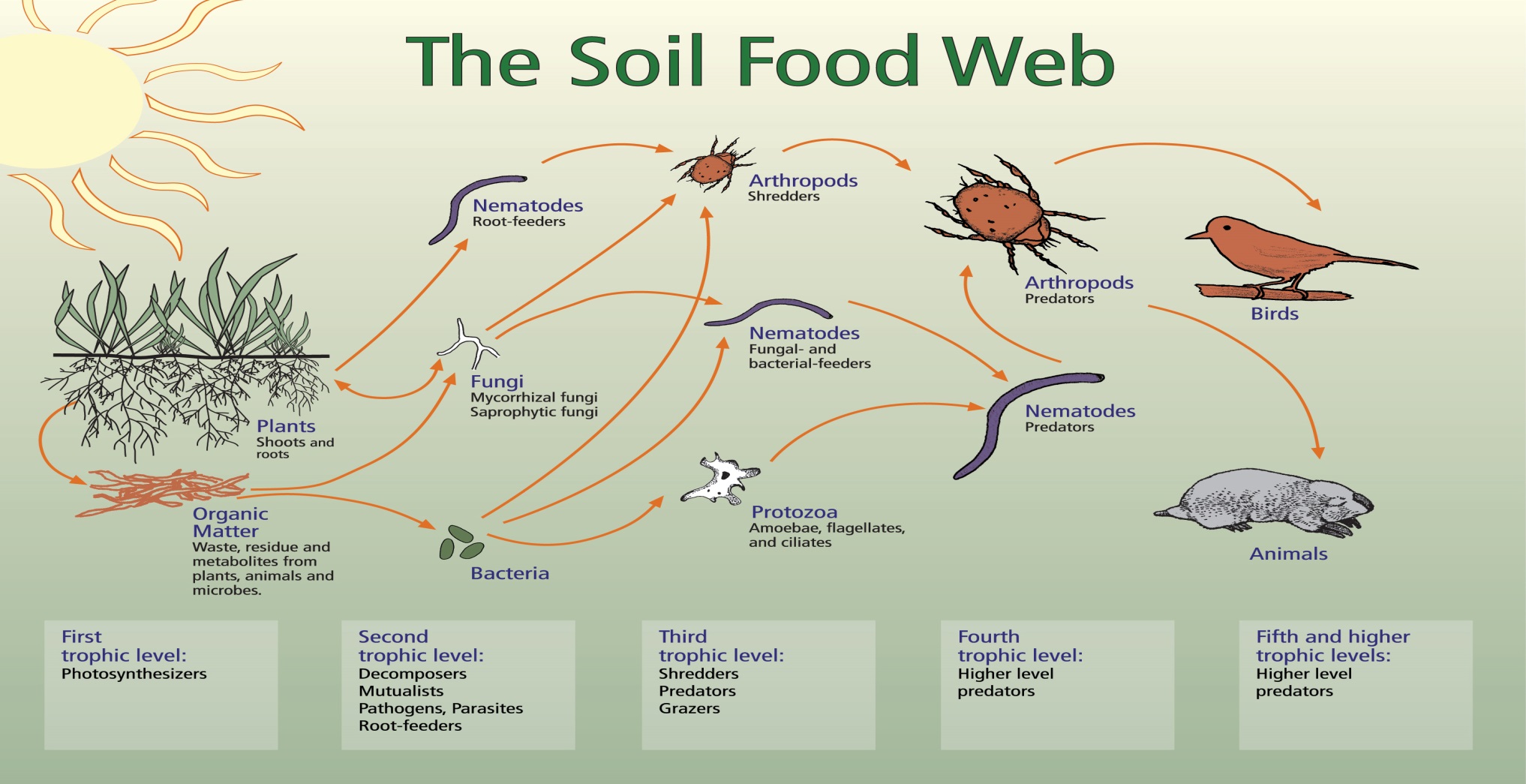 http://soils.usda.gov/sqi/concepts/soil_biology/images/A-3.jpg
Healthy microbial activity in soils improves pest resistance. Biochar has been shown to have a significant positive effect on soil microbial activity.  In one vineyard study biochar increased the ratio of beneficial parasitic nematodes & fungi to bacteria ratios which is likely to reduce the incidence of disease in vineyards.
12National Wine and Grape Industry Centre.  2013.  Winegrowing Futures Final report - Vine health and environment.  New South Wales, Australia. [Internet] Available from: http://www.gwrdc.com.au/wp-content/uploads/2013/01/NWG-06-01-Theme-2.pdf
8. Add nutrients to soil organically
Biochar nutrient content varies depending on the original biomass. 
Vine prunings have been shown to produce biochar with significant nutrient content relative to other biomass feedstock.
Importance to 
Viticulture
Management
Very important
Somewhat important
Not too important
Source: Uras, U.  2011. Biochar from vacuum pyrolysis of agricultural residues: characterization and its applications. Stellenbosch University.
9. Reduce nutrient leaching
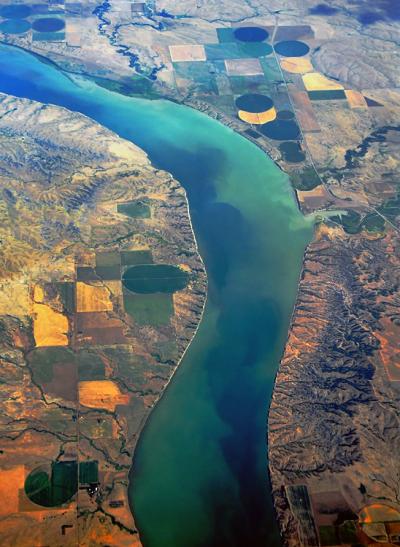 Many of the region’s vineyards are located on sloping terrain which facilitates leaching of excess nutrients and pesticides into the lakes. In recent years some lakes have experienced algal blooms and other negative impacts as a result of agricultural run-off.
Biochar’s positive CEC and high porosity has been shown to reduce run-off
10. Optimize waste biomass
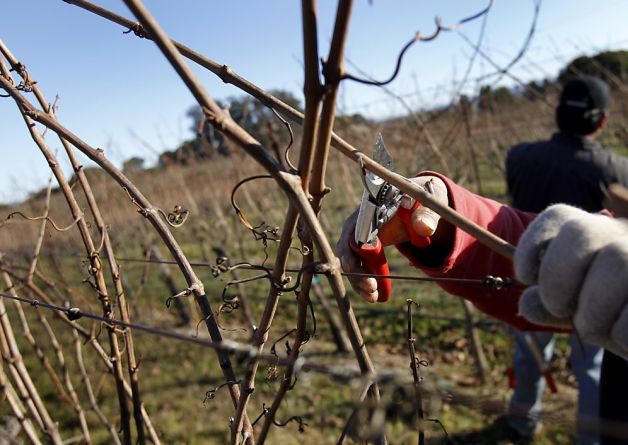 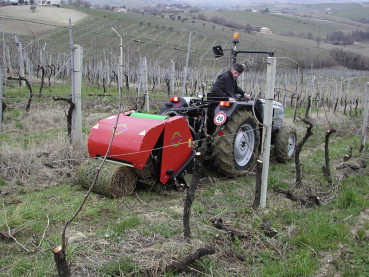 Vine prunings
Vine prunings are often chopped & left on site to provide N and OM. 
Diseased vines are often burned to prevent spread of disease but air pollution can result and there are restrictions on burning.
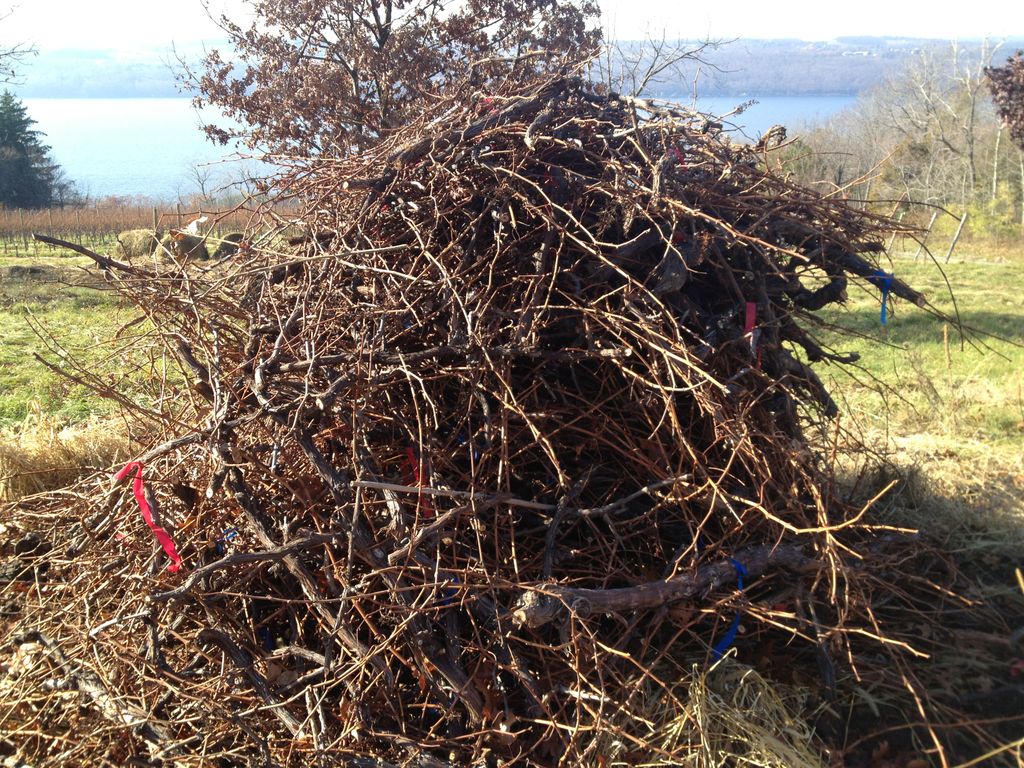 Diseased and/or old vines
[Speaker Notes: http://terroirsecurity.com/?p=712]
11. Improve root growth
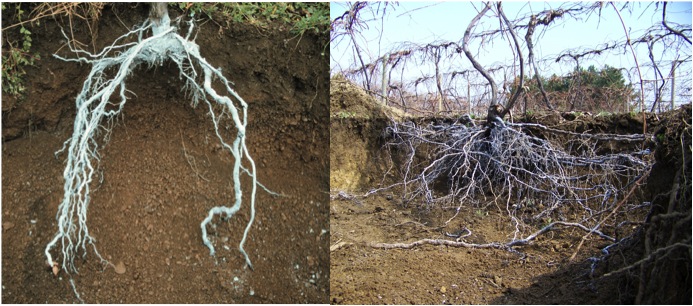 Strong root growth is an essential element of healthy vines which can be challenging in the shallow soils found throughout the Finger Lakes.  
One study showed biochar contributed to increasing root length density by 223%.1 A separate study showed “significantly larger shoot diameters” when a 1:1 biochar-manure compost mix was applied at a rate of 10t/ha.2
1 National Wine and Grape Industry Centre.  2013.  Winegrowing Futures Final report - Vine health and environment.  New South Wales, Australia. [Internet] Available from: http://www.gwrdc.com.au/wp-content/uploads/2013/01/NWG-06-01-Theme-2.pdf 
2 Niggli, C., Schmidt, H.P.  2012/01. Biochar in European Viticulture: Results of the Season 2011. Ithakajournal. [Internet] Available from: http://www.ithaka-journal.net/pflanzenkohle-im-europaischen-weinbau-ergebnisse-2011?lang=en
12. Improve vineyard floor management
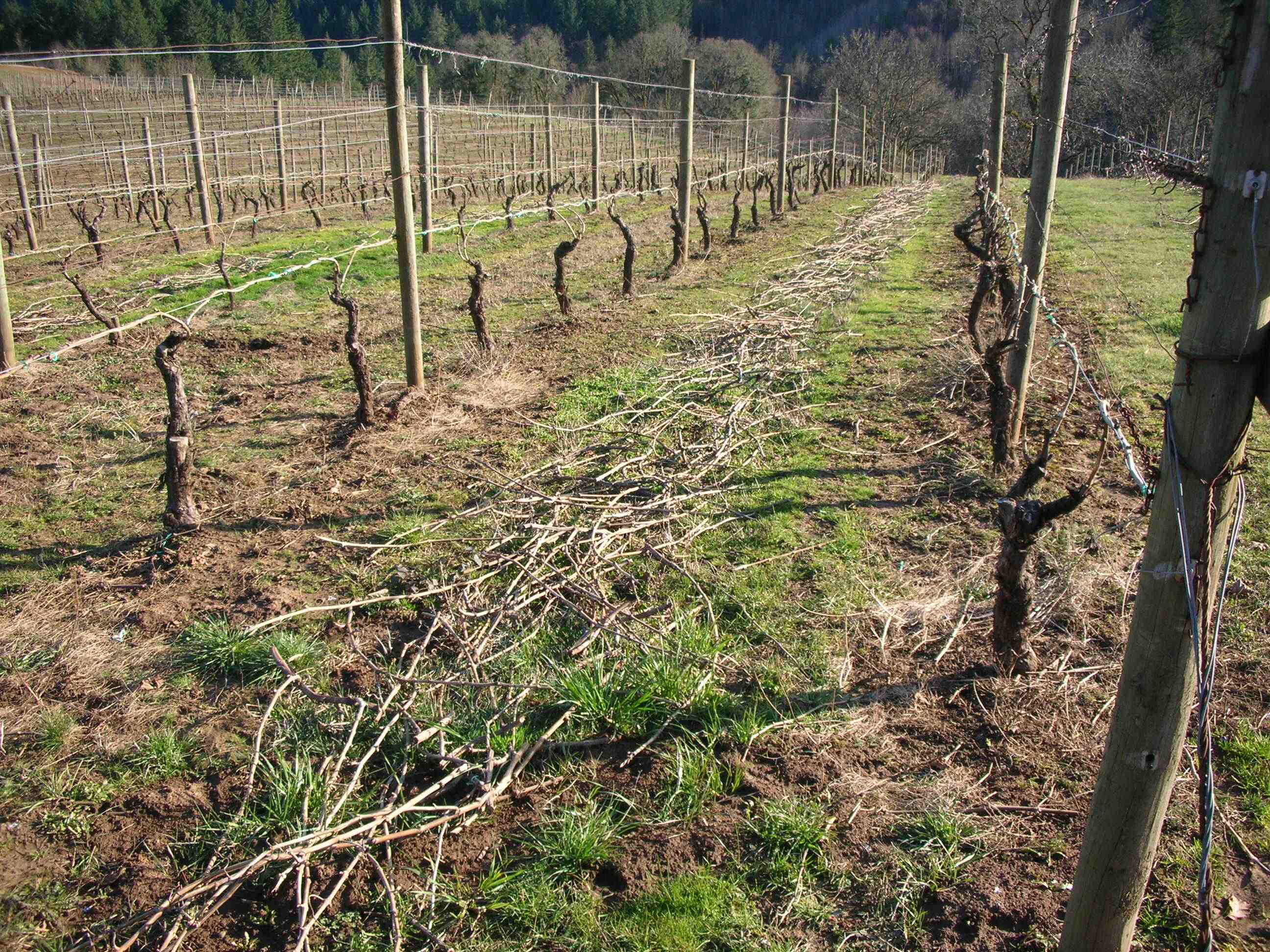 Certain pests such as grape cane borer and fungi such as eutypa dieback overwinter in vine prunings. 
Removal and conversion into biochar would minimize these threats while providing a value-added product for use on the vineyard (or for resale).
13. Reduce Compaction
Tractors may be used a dozen times a year in a vineyard rows causing soil compaction which reduces infiltration of water, nutrients and air.  
Biochar is light weight and highly porous and can help improve soil bulk density leading to better aeration and infiltration.
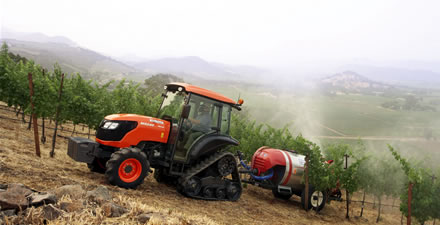 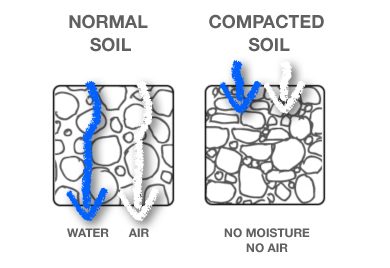 [Speaker Notes: http://soils.usda.gov/sqi/assessment/files/bulk_density_sq_physical_indicator_sheet.pdf]
14. Reduce soil acidity
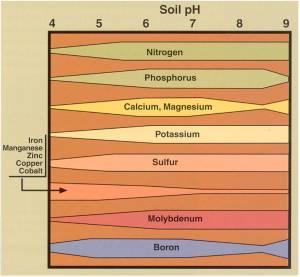 Soils in the Finger Lakes are generally neutral to mildly acidic.
Acid rain has caused soils to become more acidic in the NE.
Many vineyards require lime applications
Biochar is normally alkaline & can reduce acidity in soils
Optimal range for grapes
15. Neutralize toxins in soils
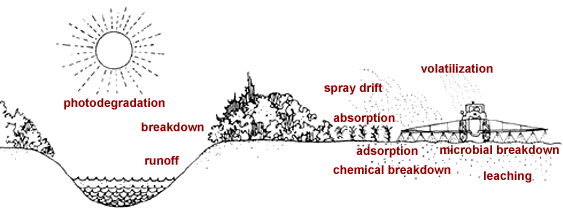 http://www.agf.gov.bc.ca/pesticides/c_2.htm
It is not uncommon for vineyard soils to have high levels of copper from repeated pesticide application.  
Also many vineyards use posts treated with CCA which contains chromium, copper & arsenic that can leach into soils. 
Biochar has been shown to render these toxins plant unavailable and can prevent them from leaching into the environment.
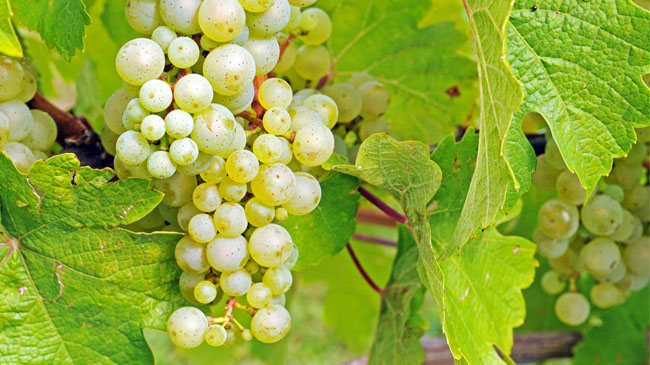 Kathleen Draper – Owner, Finger Lakes Biochar
Christian Pulver – Agronomist, Cornell University
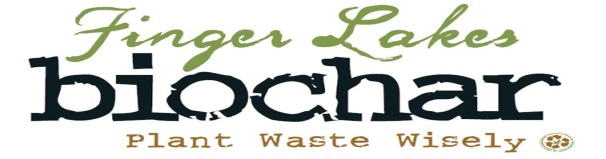 Soil Recommendations for Vineyard in NE
http://www.pawinegrape.com/uploads/PDF%20files/Temporary%20Files%20-%20delete%20often/September%202012.pdf